Peninsula Agency on Aging, Inc. (PAA)
William S. Massey, CEO
     739 Thimble Shoals Blvd
     Newport News, VA 23606
	  757-873-0541
	  paainc.org
Decisions
Huge decisions were made in the 

1930s “New Deal”
1965-67 “Great Society”
1965  Medicare, Medicaid, OAA
2011  We are facing decisions of the same magnitude

Life Expectancy 
1935 – 62 yrs	1965 – 69 yrs	2011 – 78 yrs
2
Medicare and Medicaid Expected to Rise Rapidly, Other Programs (Except Social Security) to Shrink, As Share of GDP
Spending and Revenues as a Share of GDP
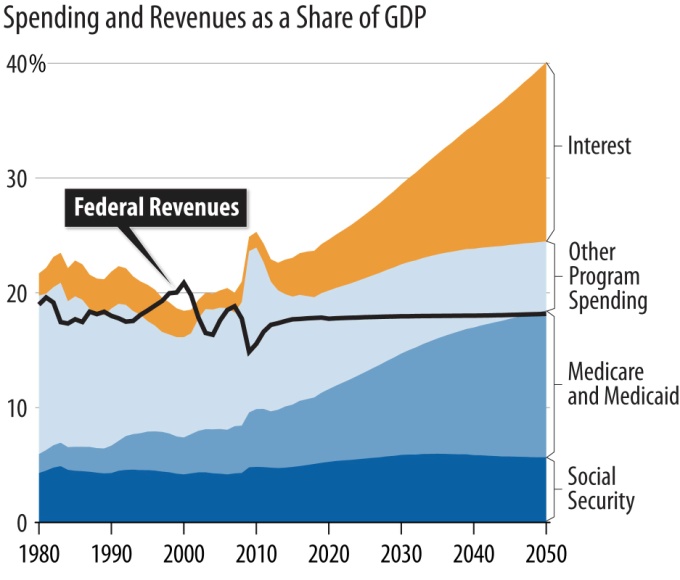 3
Source: CBPP projections based on CBO data.
Challenges of Aging
Illness – dementia, diabetes, stroke
Mobility – driving, transportation
Safety – identity theft, scams
People are outliving their money
Isolation, depression
Caregiver stress
There are resources…..
[Speaker Notes: This trend will present challenges]
PAA is here to help
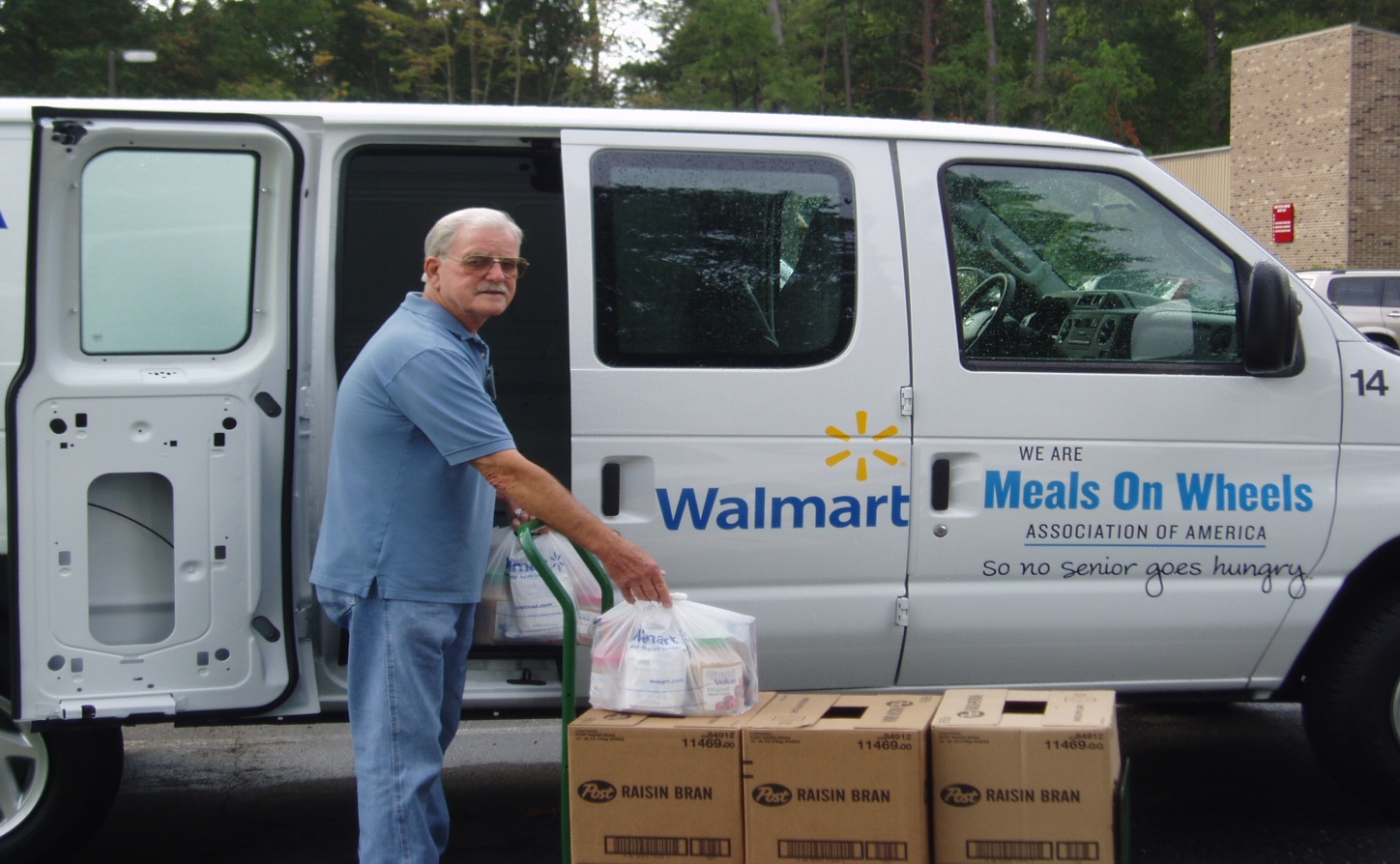 PAA Mission
To support the independence and quality of life for Peninsula residents age 60 and older by advocating, arranging or providing vital human services.
Help seniors live independent and healthy lives in their own homes as long as possible.
[Speaker Notes: PAA gives hope.  Their mission is to support independence and quality of life.  Give personal example of what this means e.g. own mother.]
History and Background
PAA was founded in 1974 to serve senior citizens on the Peninsula.
PAA is a non-profit organization and an Area Agency on Aging (AAA)
PAA is one of 25 AAA’s in Virginia.
PAA
Geographical Area: Newport News, Hampton, Williamsburg, James City County, York County and Poquoson
Funding: Federal, State, and local governments, United Way, private contributions, foundations and client fees
Twelve member Board of Directors governs with Advisory Council input
[Speaker Notes: PAA is designated by the Virginia Department for the Aging as the Area Agency on Aging and is one of 25 in Virginia and part of a Nationwide Network of 670 Area Agencies on Aging.]
FY 2012 PENINSULA AGENCY ON AGING, INC. BOARD OF DIRECTORS
-Ingo J. Humer		-Louis G. Kopp		-Marilyn L. Kuhn
 Secretary/Treasurer	 Hampton		 Poquoson
 Newport News

-Jerome A. Provenzano	-Doris Mosocco		-Ann B. Wilson
 Vice Chairman		 Newport News		 Newport News
 York County

-Robert W. Spencer	-Marion M. Ross		-Jason Samuels
 Chairman		 Williamsburg		 Advisory Council Chairman
 James City County				 Hampton

			-Mary Stewart
			 Newport News
Peninsula Agency on Aging Endowment Foundation, Inc. Board of Directors
-James W. Funk
-Jeremy C. Johnson
-Deborah Kratter
-William S. Massey
-Ann McGee
-Margaret Lee Overton
Area Agencies on Aging
There are over 655 AAA’s nationwide.
To locate an area agency nationwide, call the Elder Care Locator at 1-800-677-1116 or call PAA at 757-873-0541.
[Speaker Notes: 2007 Annual Report.  PAA is monitored by the VA Agency on Aging.]
PAA’s Clients
In 2010 PAA provided services to 4,082 senior citizens:
  65 % live alone
  31 % below poverty
  68 % impoverished
  Average age is 79 years
[Speaker Notes: 2007 Annual Report]
PAA Services
Social Work: 
Information and Referral Services
In Home Assessment
Personal Care, Adult Day Care Assistance
Caregiver Support
Senior Outreach to Services (SOS)
Health Promotion and Disease Prevention
[Speaker Notes: Core services include: Social Work, Community Service and No Wrong Door (NWD)
Outreach through sponsoring conferences, participating in Health Fairs and groups for 
Alzheimer’s Support Group facilitation.
Caregiver support by facilitating a Support Group for Caregivers and publishing a monthly newsletter.]
PAA Services
Community Services
Home Delivered Meals or Meals on Wheels for homebound elderly who have no family support during the day.
Senior Dining Centers at 8 locations.  Noon meal served weekly.
Transportation services – to MD appointments and treatment, adult daycare facilities, and group dining sites.
PAA Services
Peninsula Aging & Disability Resource Network (PADRN) www.padrn.org
A regional “one-stop” approach to ensure same access to information and resources for long-term support services regardless of their point of entry into the system
Share and coordinate client information, service referral and case management in compliance with privacy issues.
Follows the national ADRC initiative.
[Speaker Notes: Conference for this year is March 11 at Christopher Newport University.]
Volunteer Opportunities
Over 1,400 volunteers in 2010 who dedicated 26,236 hours of service
Deliver Meals on Wheels
Transport seniors to medical appointments
Assist with activities for seniors in Senior Dining Centers
Perform office work at PAA
PAA In Conclusion
Our Impact
Access to Health Care
Increase knowledge of services
Help seniors extend their resources
Caregiver support
Maintain or improve quality of life for elders and their caregivers
How can the VPEPC 
 become involved?

  
Share information about the opportunity to invest in the quality of life for Peninsula seniors
Resources for More Information
Peninsula Aging & Disability Resource Network (PADRN) – www.padrn.org
VA Department for the Aging – www.vda.virginia.org
The Center for Excellence In Aging and Geriatric Health (CEAGH) – www.excellenceinaging.org
[Speaker Notes: Clinical Research & Projects
Driver Evaluation
Memory Assessment Clinic
Clinical Research & Projects
Driver Evaluation
Memory Assessment Clinic]
Any Questions?
PAA at 757-873-0541
www.paainc.org